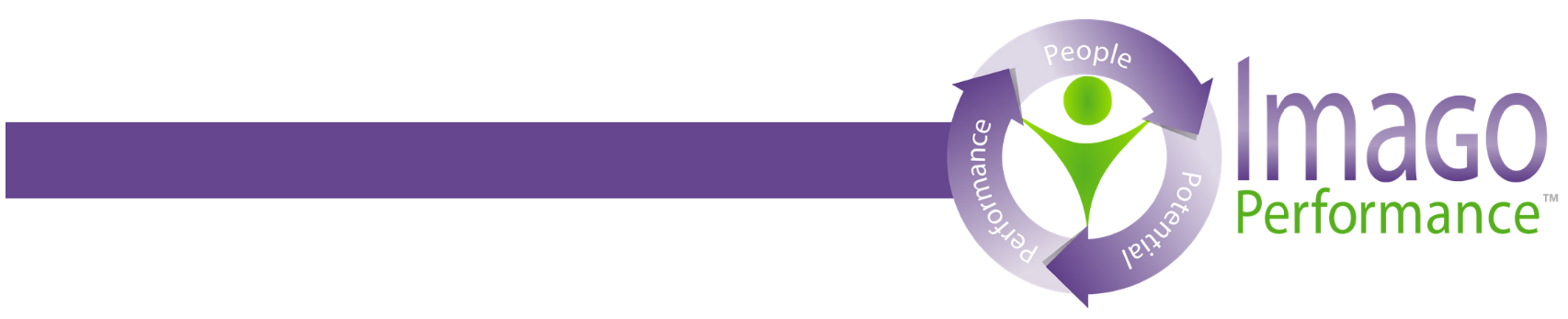 Developing Coaching Cultures in Organisations:Pitfalls and Opportunities
Why Focus on Coaching Culture?
Rapidly changing business environments
Attraction, development and retention of key talent
Support for organizational learning
Higher engagement with all stakeholders leading tohigher creation of shared value with all stakeholders
Leads to higher levels of intrinsic motivation
Mitigate financial costs of poor performance from executives to front-line managers
Quicker adoption of change initiatives
Enhanced “soft-skill” development of leaders
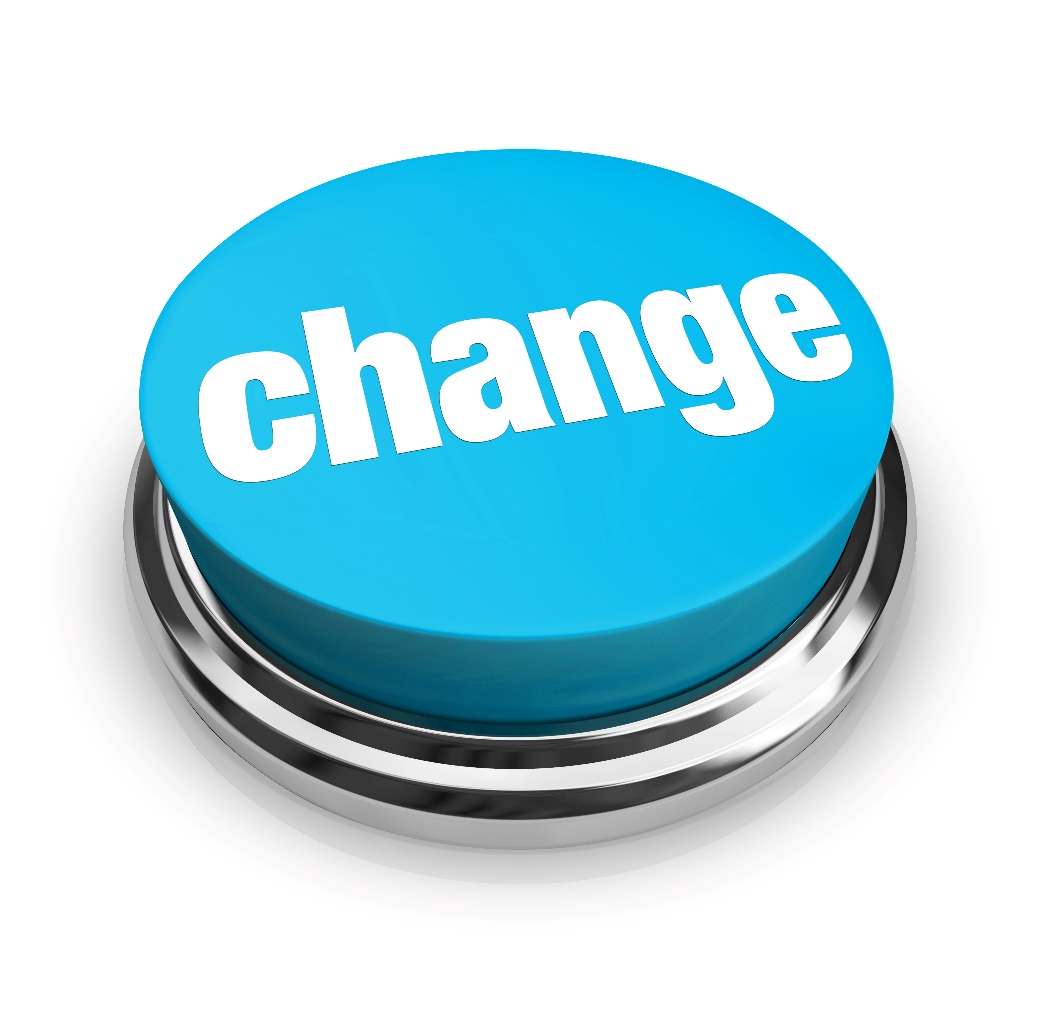 2
Developmental goals For Program
Creation of Focused Mentoring Activities
 System Perspective that Unites Mission and     Purpose
  Peer Led Conversations and Master Projects      to Generate “Tribal Knowledge”
CERTIFIED MASTER BUSINESS COACH
Embedded Coaching Culture
 Coaching Cascades from Senior Leaders to     Front-Line Managers to Associates to     Customers
 Coaching Used with Cross-Functional Teams     to Increase Team Performance
 Attain Core Business Coaching Competency
CERTIFIED BUSINESS COACH
Align Behaviors with  Business Unit Strategy
 Shifting Extrinsic to Intrinsic Motivations
 Establish Common Language Culture Build     Activities
 Focus on Transfer of Learning
REGISTERED CORPORATE COACH
3
Business impact
Adaptability of Innovation
 Recruitment and Retention Tool for Top     Performance Leaders
 Reinvestment of Tribal Knowledge  =    Best-in-Class Practices
CERTIFIED MASTER BUSINESS COACH
Key Competitive Differentiator
 Continued team Score Card Improvement
 CEM Improvement
 Quicker Adoption of New Initiatives
 Accelerated and Expedient Identification of     Gaps and Solutions
CERTIFIED BUSINESS COACH
Scorecard Improvement
 Discretionary Effort Expended
 Strengthening of Teams
 Closing Knowing-Doing Gaps
REGISTERED CORPORATE COACH
4
Stages of Coaching Culture
Nascent
Little or no commitment to creating a coaching culture. Coaching may be happening but is abandoned upon more pressing issues.
Tactical
Organization recognizes value of coaching but cannot consistently execute  consistently.  Coaching is not linked to internal processes or business strategy.
Effort expended to educate managers on business coaching competency development.  People leaders set example by consistent coaching of direct reports.  Coaching linked to business drivers.
Strategic
Embedded
Employees at all levels are engaged in coaching behaviors.  Difficult issues relating to alignment with business strategy are address through business coaching processes.  Coaching is valued.
5
[Speaker Notes: Nascent-Coaching may be happening but it is inconsistent and abandoned upon more pressing issues.
Tactical-Coaching usually provided through HR and not linked to other internal processes, i.e. succession planning and appraisal. 
Strategic-Managers set an example by effectively coaching direct reports.  Coaching behaviors support business drivers.
Embedded-Controversial and difficult issues are addressed through coaching processes.  Coaching is valued for the opportunity to develop both personally and organizationally.]
Critical Factors of Successful coaching
Coach Related:
Working Alliance-Relationship between Coach and Client
Credibility
Client Related:
Motivation-Readiness to Change
Worldview-Openness
Accountability
6
Importance of effective coaching
“The key to maximizing value of training efforts is coaching.”       
- Sales Executive Council
7
[Speaker Notes: Make transition from the previous slide by saying that all our investment in Sales Process and Development would have been lost without a robust coaching effort.  Data shows that coaching dramatically improves retention of information.  

Tina, you could tell a bit of a story about how we convinced the NF executives that coaching is worth investing in.  Specifically, I remember Sprague’s comment from our recommendations presentation at the Blackwell: “I think we’re saying that, while we believe that all of what Sales Development will be doing will be beneficial, coaching is by far the element that will make the most difference.”]
Pillars of NW Corporate Coaching
Closing 
     Knowing
       Doing
       Gaps
Business 
       Unit
    Alignment
Leader 
Coaching 
Skills
Core and Advanced Coaching Skills
Emotional Intelligence
Expedient ID of Skill Gaps
Integration & Application of Learning
Expansion of Managerial Courage
Enhanced Strategic Thinking
Change Agency
Professional Development
Strategic Alignment
Business Acumen
Monthly Side-By-SideObservations
Development Plans
Competency Development
Skill Will Assessment
Readiness to Change
Resource Referral
Connecting Business Unit Strategy to Practice
Culture Development
Organisational ComplianceRequirements
Engagement
Key Talent Retention
Company Mission and  Values
8
History of Nf coaching program
2018
2014
2013
2011
2010
2009
2007
9 Coaches
250 Leaders
150 Leaders    CBC™
100 Leaders    RCC™   
25 Leaders CMBC™
8 Coaches
185 Leaders
6 Coaches
120 Leaders
5 Coaches
100 Leaders
3 Coaches
60 Leaders
WABC CBC™ Designation Approved
20 CBC™
2 Coaches
60 Leaders
2 Coaches
40 Leaders
9
[Speaker Notes: 2007
  -Two coaches 40 Leaders
2009
  -Added 20 Leaders
2010
  -WABC CBC Designation Approved
  -20 Leaders Certified
  -One coach added
2011
  -Added 40 Leaders
  -Two coaches added
2013
  -Added 20 Leaders
  -One coach added
2014-Added 65 Leaders
  -Two coaches added
2015
  -RCC Designation Approved and CMBC in process
2015
  -225 Total coaches in program  -125 Certified Coaches
  -30 in Masters Program  -65 in RCC Program-6 February Graduates]
Partnership goal
Coaching
Business Coach Strategy
HR
Training
10
Coaching model
Embedded Coaching Culture
11
[Speaker Notes: One of the long term goals as we add coaching to any group is to be able to embed the coaching into the culture.  This wheel talks about the process and steps that are a part of building and embedding coaching into a business.   

New coaches enter the program with an emersion of expectations and a high level overview of the NF coaching program.
Coaching is aligned with Sales Process/Associate Development and is measured on forms submitted to coaching team.
Rotations for the field- 3 ride-alongs per wholesaler annually and monthly development calls.  Rotations internally-3 side-by-side observations monthly.
Coaching oversight-Field-three two-day ride-alongs and monthly development calls over two year period. Internal-3 side-by-side observation monthly until 54 hours are achieved.
Coach metrics-coaches can distinguish and coach to higher levels of performance.  Current metrics are collected from field coaching forms and internal BLS reports.
Professional Coach Development-20 coaching modules over two year period.  15 Foundational coaching process modules with 5 ancillary module.  The five additional modules include; Assessments, Human Performance Institute (work-life balance) leadership, talent management, and advanced coaching skills.
Annual 360 degree assessment-ratings provided by wholesalers, oversight coaches, direct leaders and self.
Assessments-Use of DISC/PIAV to improve communications and relationships and customize the coaching.  Explore the use of alternative assessments for use when appropriate, i.e., StrengthsFinder, Strong Inventory (career), interpreting 360s.]
coach development model
COACH 
       TRAINING
COACHING PRACTICE
COACHING
SUPERVISION
12
Program Components (12 Weeks)
Training can be modified for specific organizational needs.  Typically training occurs over 3 months.
Offered 8 hrs. month 1; 4 hrs. month 2; and 8 hours month 3 with only 10 hours of self-study.
13
Developing Coaching Competencies
Differentiating Coaching from Mentoring, Leading and Counseling
Connecting
Clarifying
Communicating
Championing and Challenging
Committing
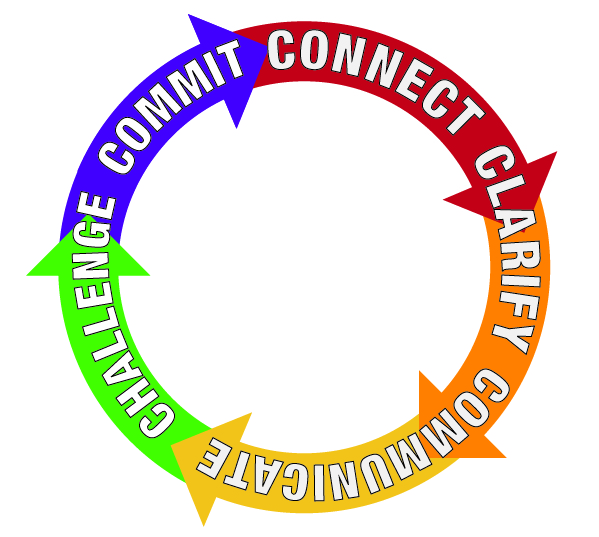 14
Coach oversight
Supervision by Advanced and Master Certified coaches during and after coaching practice within the organization
Reinforces learning and focuses on behavioral gaps from training
Aligns with business unit strategies
Assists coach candidates to close associate knowing-doing gaps
Provides sounding board for developing coaches to discuss coaching challenges
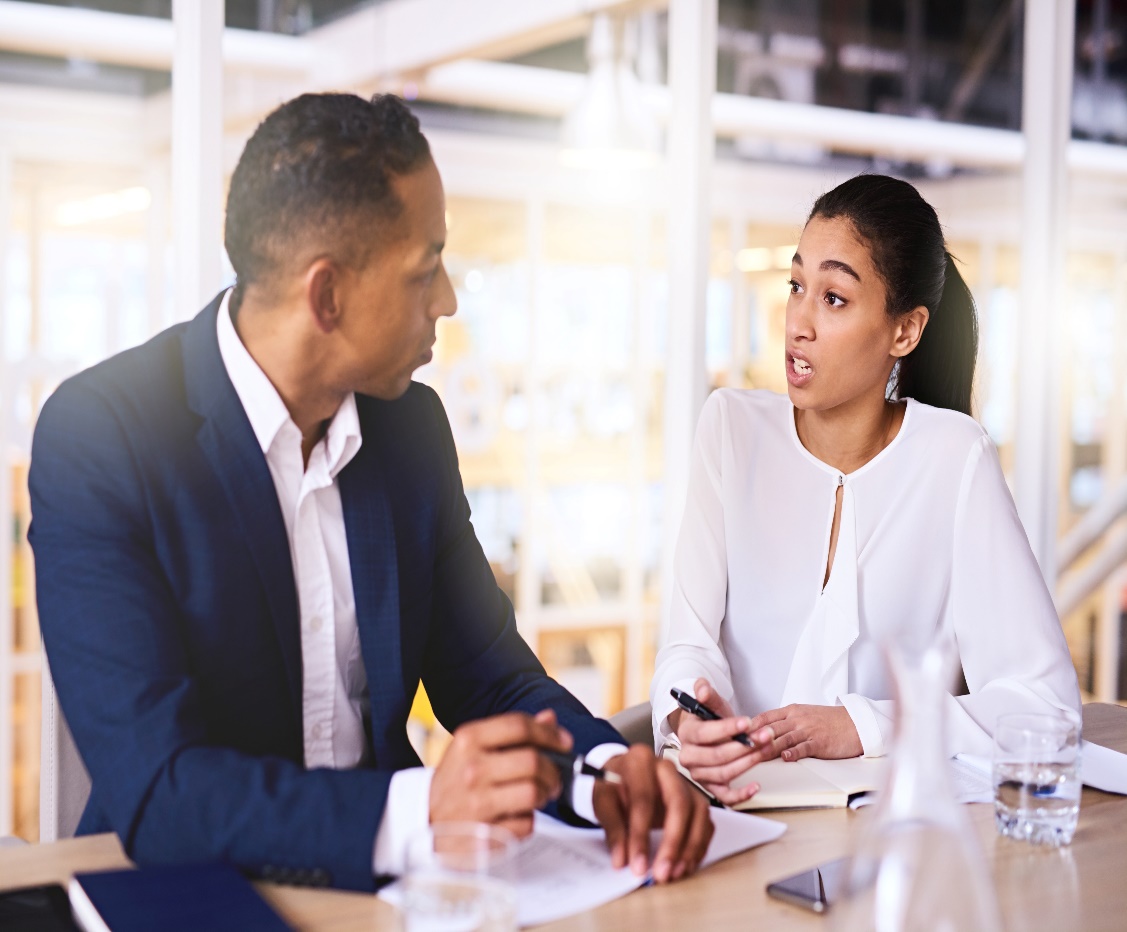 15
Measurement of Training-Kirkpatrick
Reaction-how was the training received?
 Learning-did the training meet the learning and behavioral objectives?
 Behavior-after training did the coach candidate demonstrate knowledge and behaviors learned during training? (McLaughlin Dissertation, 2015)
 Results-documentation of knowledge and behavioral changes in both coach candidate and associate determine ROI (KPIs)
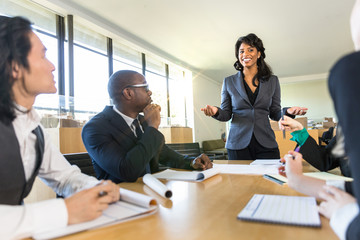 16
Other Measurement
Annual 360 Degree Assessment of Coaches
Input from Supervisor, Wholesalers, Coaches, Self
Success with development plans
Reports by individual and teams
Engagement scores
Customer analytics
Performance year over year
Key talent retention
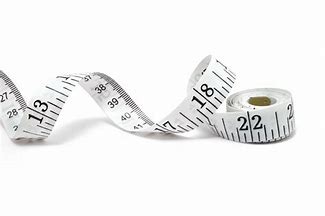 17
Sample KPIs
Thrive/ResiliencePrepare for, focus on and execute on disruption/change through training and other resources
Coaching Follow Through80% compliance with action step wholesaler agreed to take after coaching
01
03
04
05
02
Wholesaler Technology BehaviorsAverage at least 3.8 out of 5 on technology behaviors
Sales ProcessAverage at least 4.0 out of 5 on Sales Process Behaviors
Coaching FormsIncrease coaching forms submission to 80% by end of 2017
360 Degree Customized Assessment for coaches
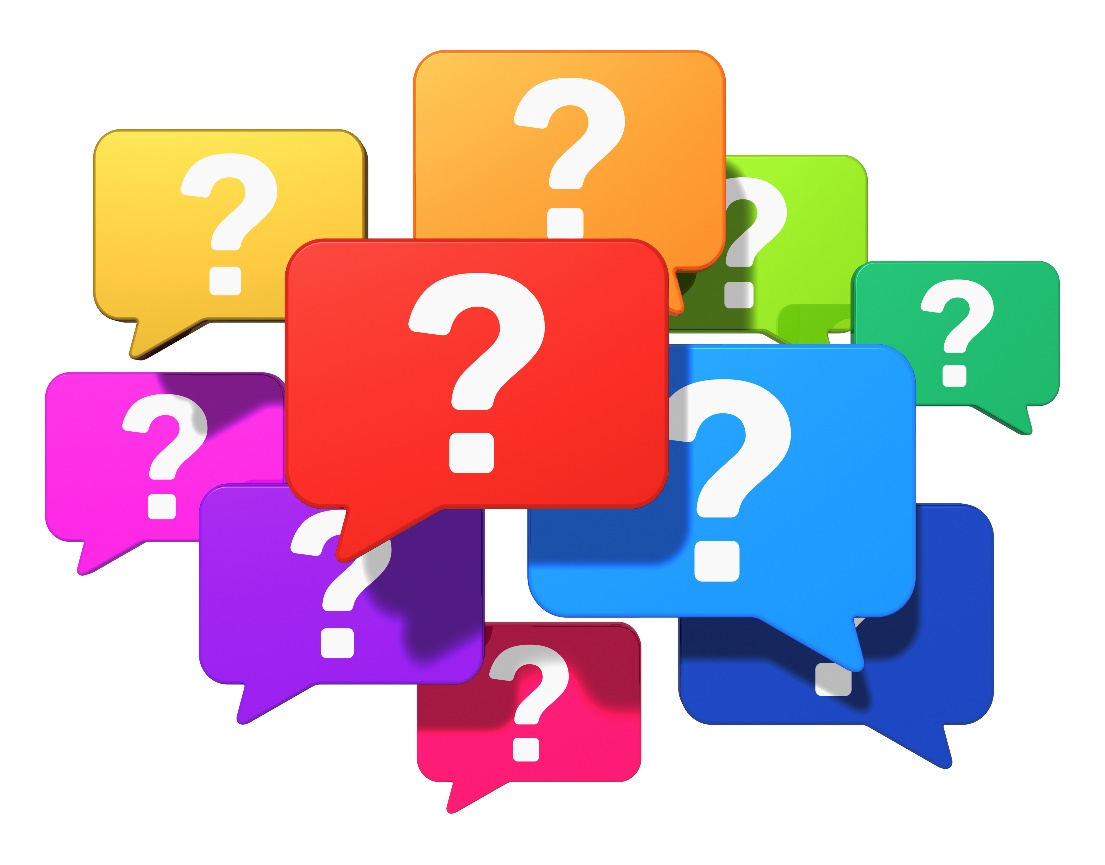 30 behavioral questions for foundational coaching plus 20 behavioral questions for integrated learning
Taken from oversight coaching form
Used to create development plan for the coach candidate
Engages direct reports in leader coaching behaviors
19
Coaching Assessments offered
DISC/MOTIVATORS-REQUIRED
HOGAN DERAILERS
MYERS BRIGGS TYPE INDICATOR
STRENGTHS FINDERS
LEADERSHIP 360s
PERSONALYSIS
20
Internal vs. External Coach Training Provider
[Speaker Notes: Team Building and Effectiveness
Strategic Alignment with Business Unit Objectives
Increased Discretionary Effort
Quicker Adoption of New Initiatives
Team Scorecard Improvement
Customer Enthusiasm Metric (CEM) Improvement
Accelerated and Expedient Identification of Gaps and Solutions
Closing Knowing-Doing Gaps
Re-investing of Tribal Knowledge
Competitive Differentiator
Key Talent Retention Play]
Closing
Link Coaching Culture to Business Strategy
Assess Current Culture
Consult with Leaders
Build Internal Coaching Capacity-Use External Coaches to Start
Provide Coach Development to Leaders
Measurement: Integrate Coaching into Leader Performance and Determine ROI Measurements
Create Opportunity for Coaching at all Levels of the Organisation
Determine Milestones for Program and Regularly Review with Key Stakeholders
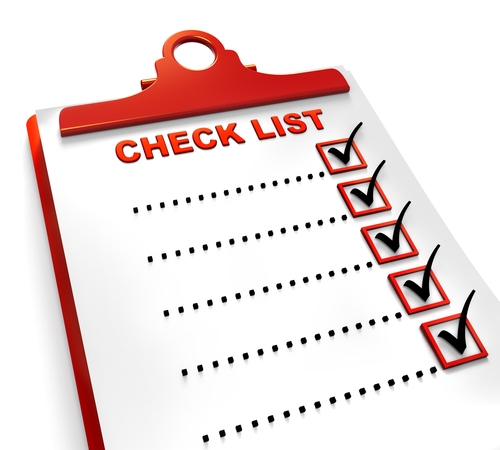 22